November 2022
Traveling Book Barn
SECDEA Conference
Audrey Kuipers
DESIGN
THINGS TO CONSIDER
How will it be transported?
Who will be transporting it?
Who is building it?
How will it be loaned out?
2
Design
THINGS TO CONSIDER
Design it to fit most vehicles
Make it as light as possible
Make it mobile
Include book storage
3
AMATUER STATUS
Community Involvement
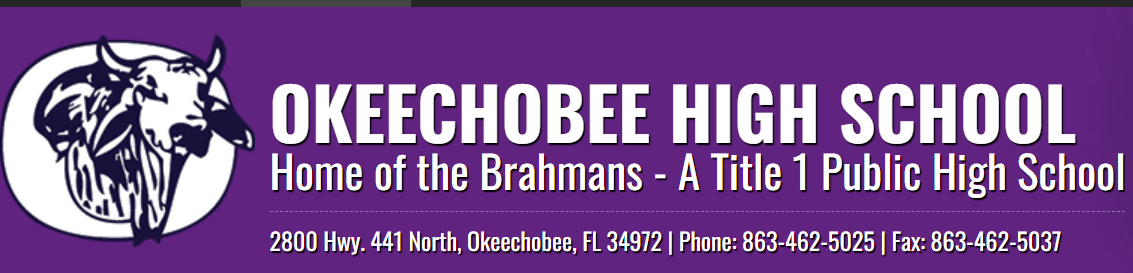 4
Building Construction Class
Commences
Construction
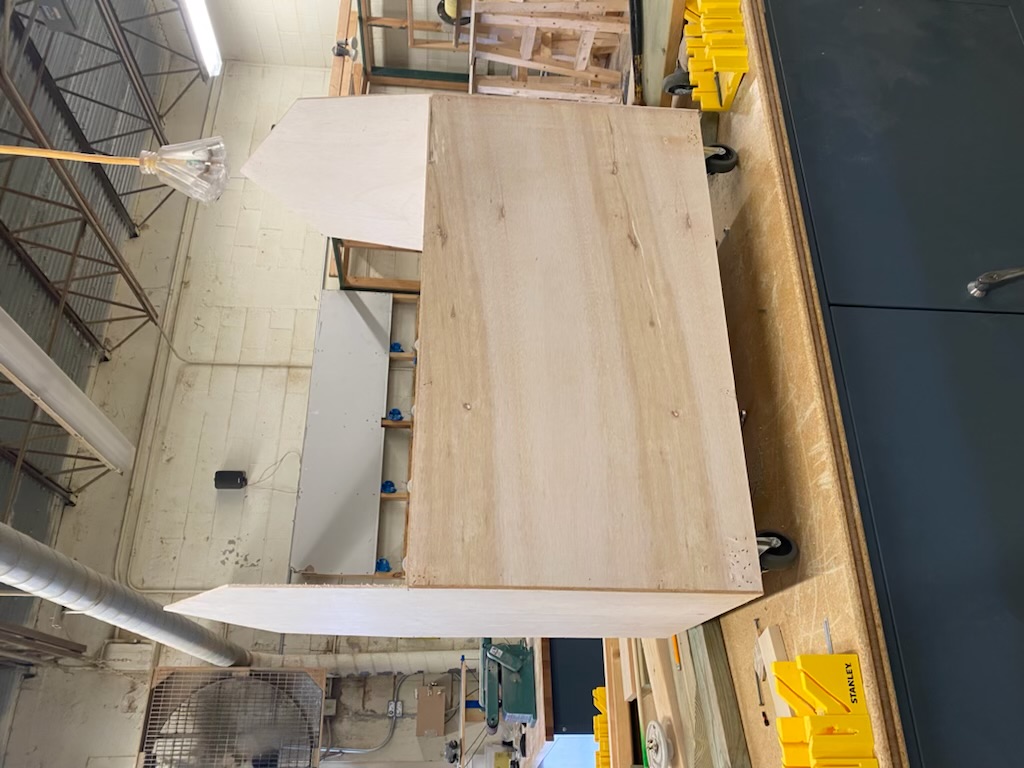 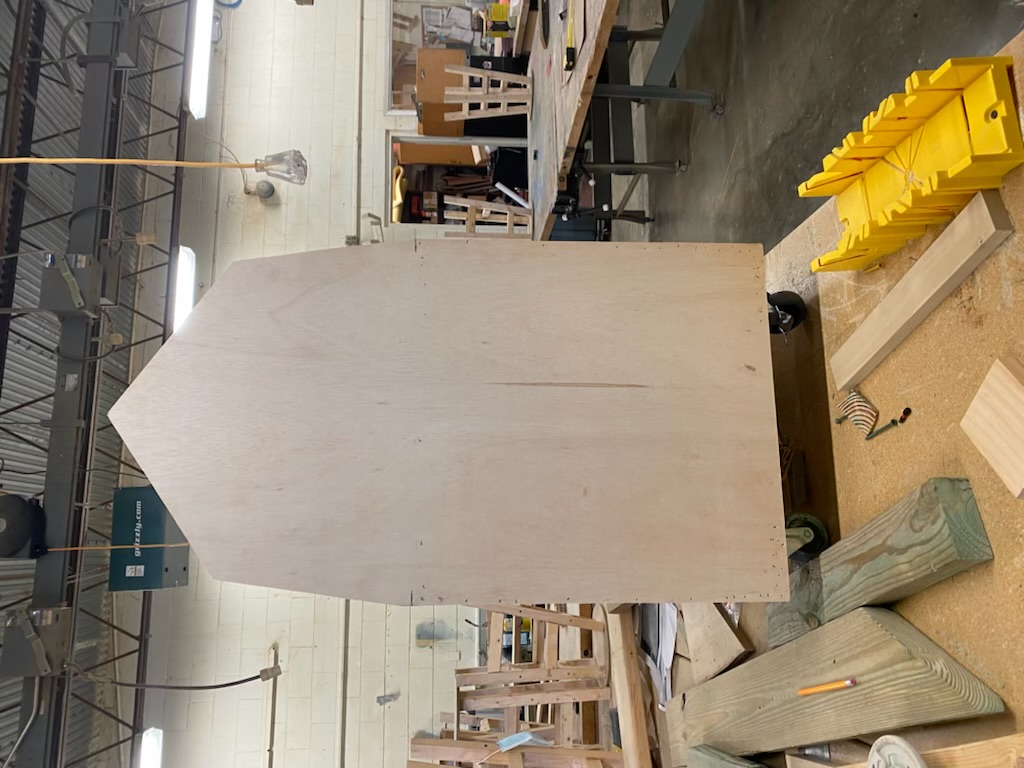 5
Completion
Construction
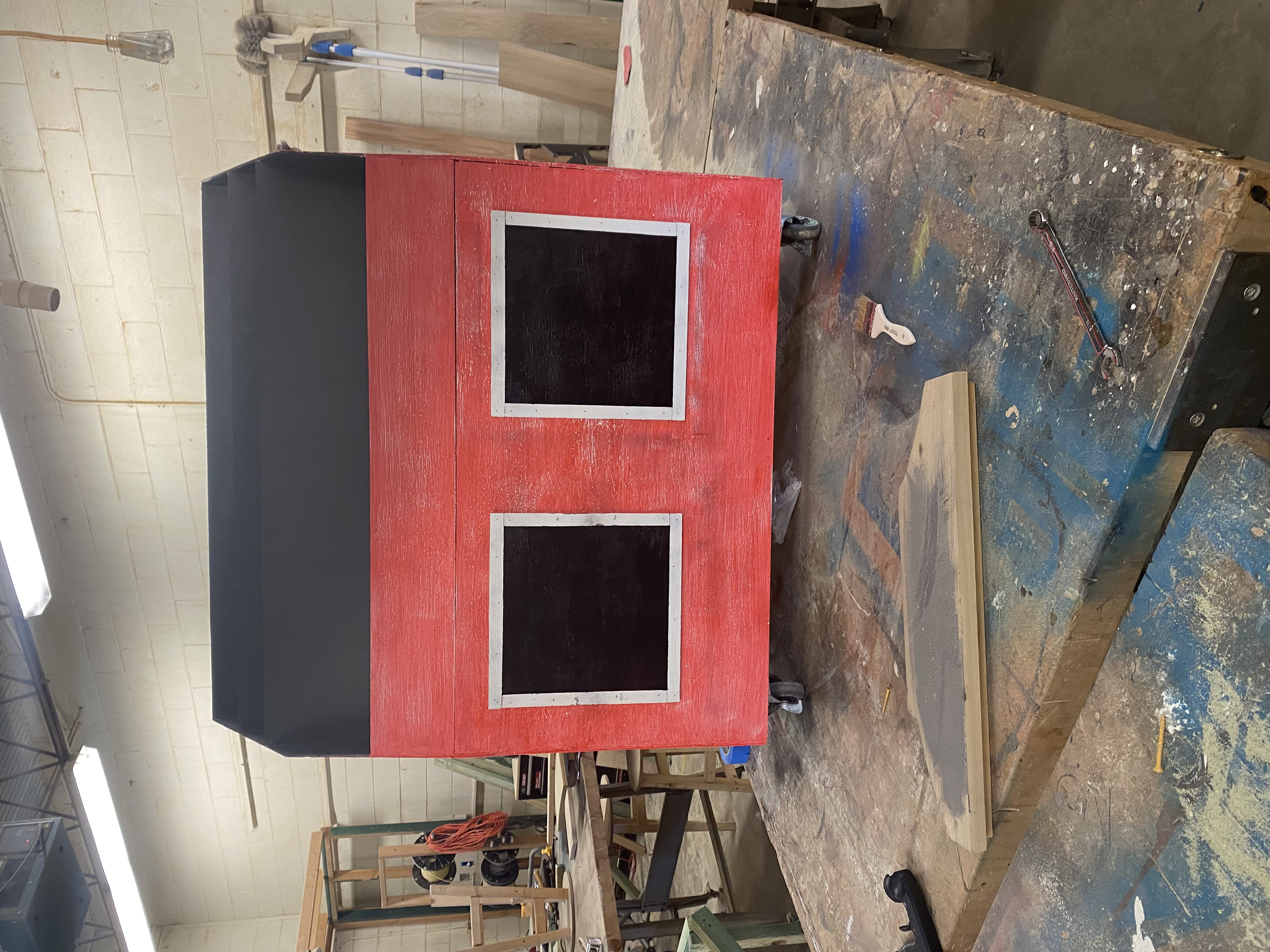 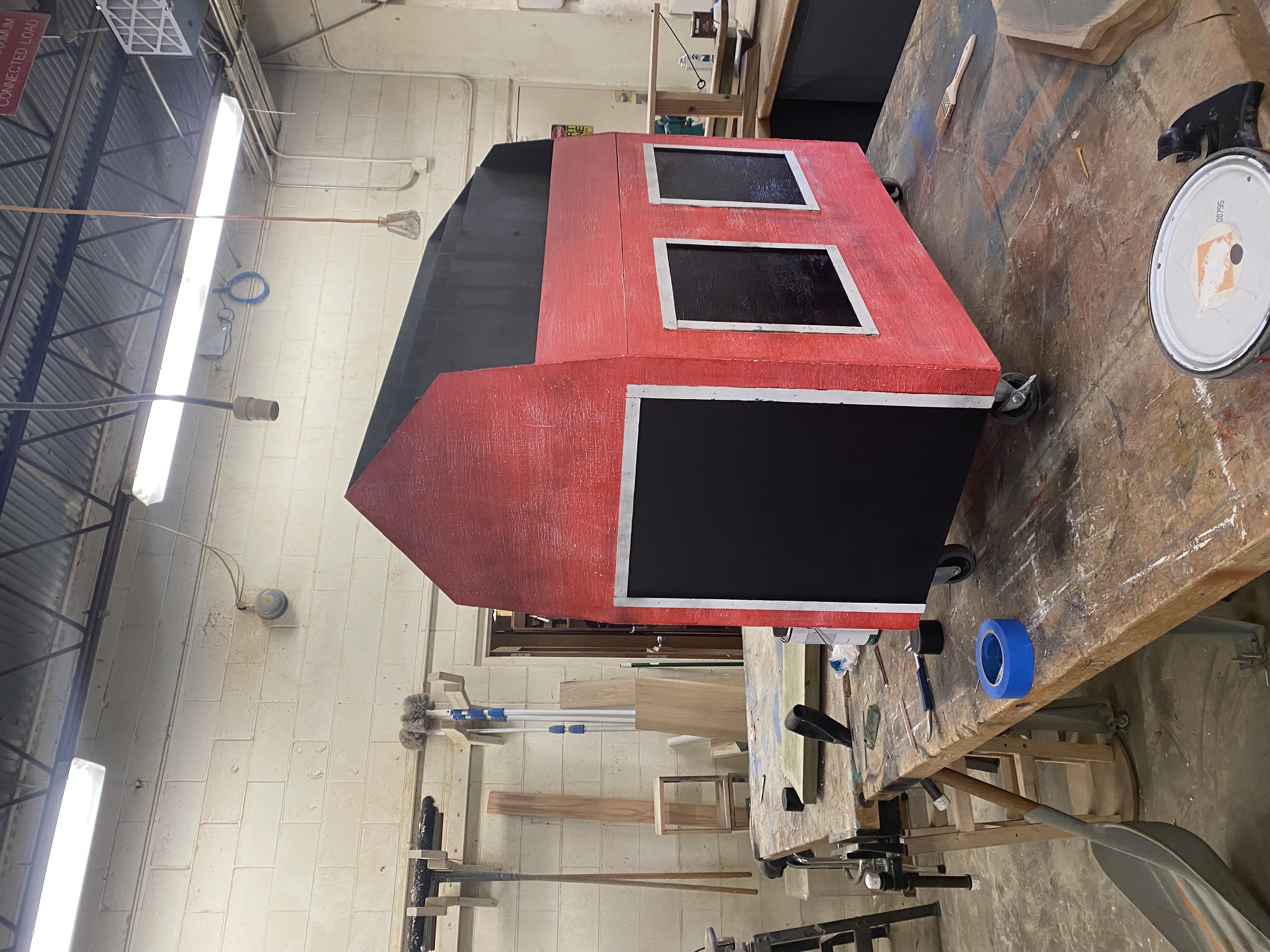 6
Scheduling
FCDEA Google Drive
7
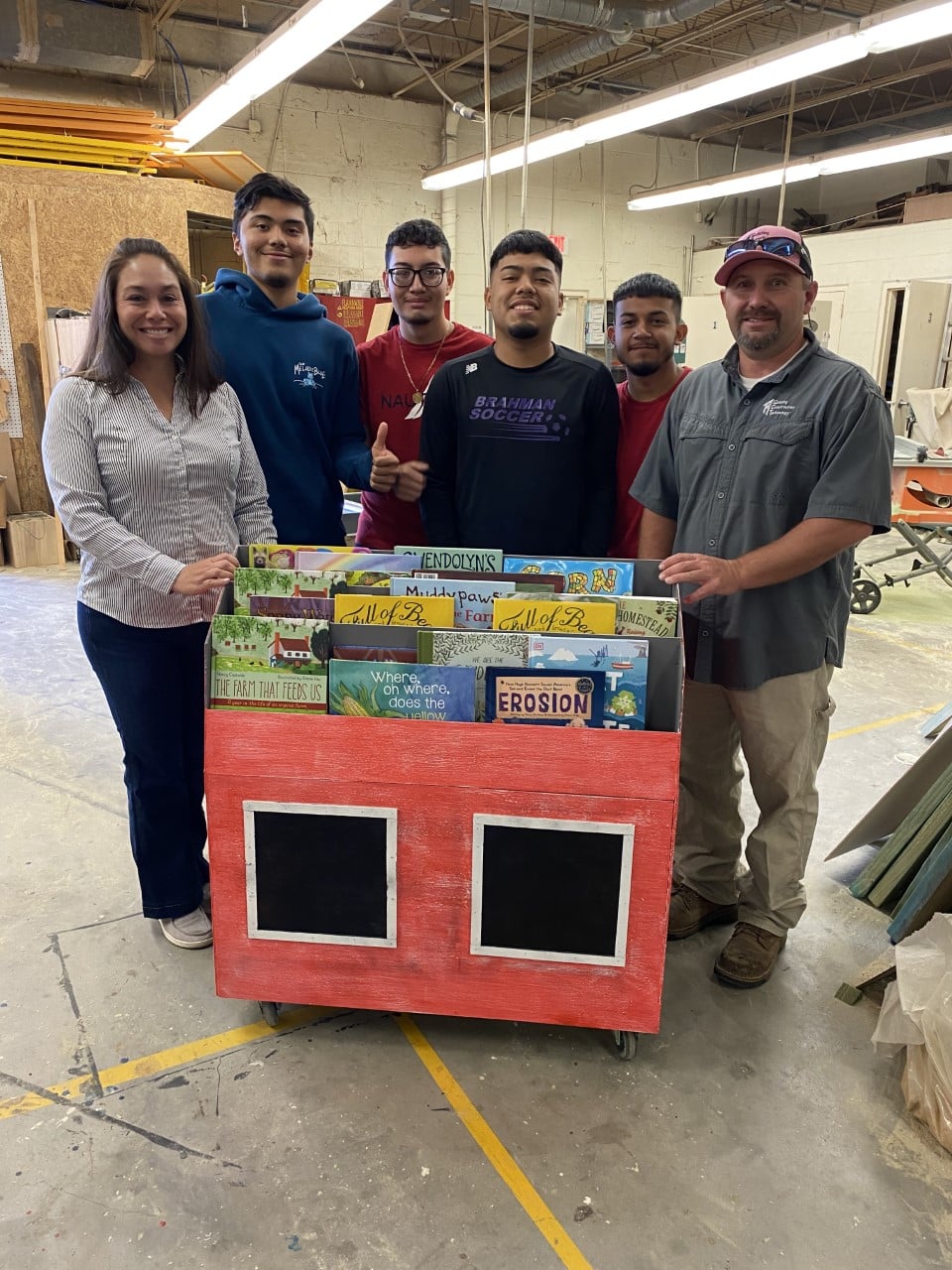 Coming to a school near you!
THANK YOU